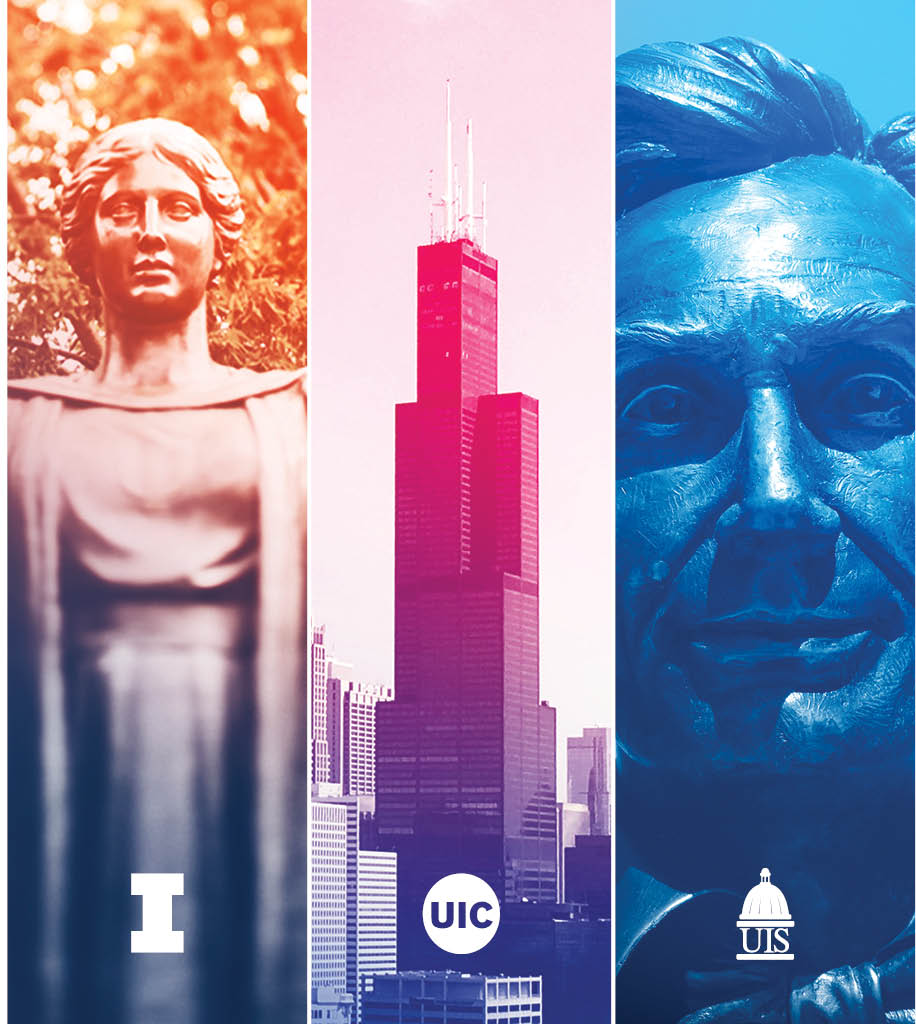 Financial SummaryBoard of Trustees Presentation
January  20, 2022
Disclaimer
All Amounts are Unaudited, Preliminary Financial Results
FY2021 Audit is Ongoing
For Discussion Purposes Only
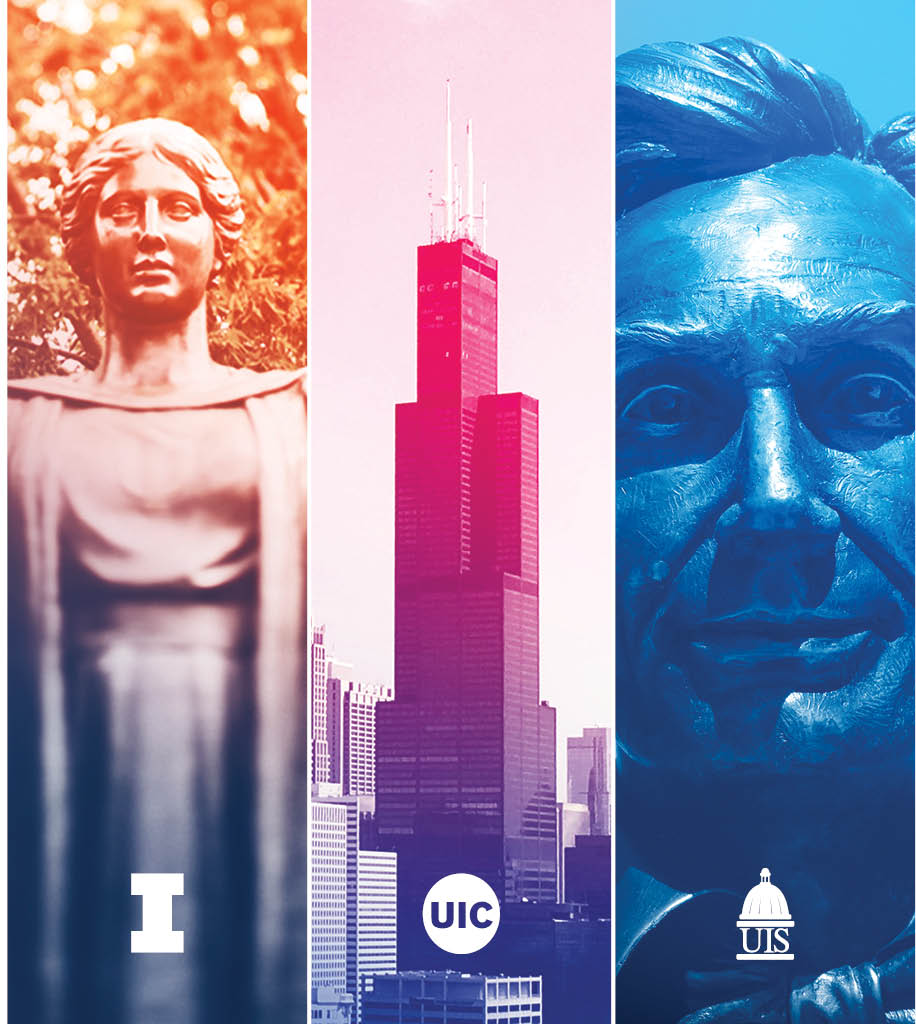 FY2021 Financial Summary
Fiscal Year 2021Careful fiscal planning and cost controls
5
[Speaker Notes: Other Non-operating GASB #90 $17.3M (URO book value added as other assetraring includes fair market valuation changes, patents/royalties $50M, misc income fund including late fees $22M,]
Annual Change in Net Position
*
$Millions
* includes $205M FY2020 correction in the University's OPEB balances (retiree health benefit) as determined by CMS
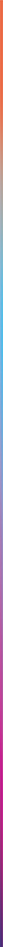 FY21 Revenues
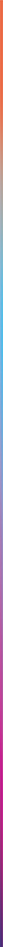 $5.383 B
*  Comparisons to FY2019 (pre-pandemic)
** Nonoperating grants include GEER, MAP, Pell,     HEERF, and PRF
Excludes payments on behalf ($1.893 B)
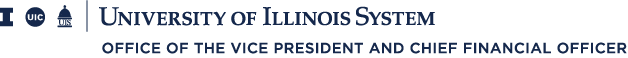 [Speaker Notes: Governor’s Emergency Education Relief (GEER) Fund 
MAP 
PELL
HEERF Higher Education Emergency Relief Fund
PRF Federal Provider Relief  Fund
Immaterial items such as Independent Operations Revenue, Services Charges on student loans, are excluded (included on slide 6)]
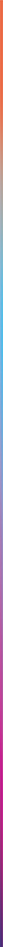 FY21 Expenses
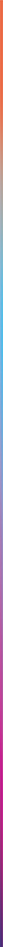 $5.173 B
*  Comparisons to FY2019 (pre-pandemic)
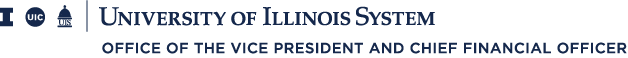 1,234
1,193
1,193
Trends in Tuition and Financial Aid
Includes HEERF support:                           FY 20  $30.2       FY21 $38.8
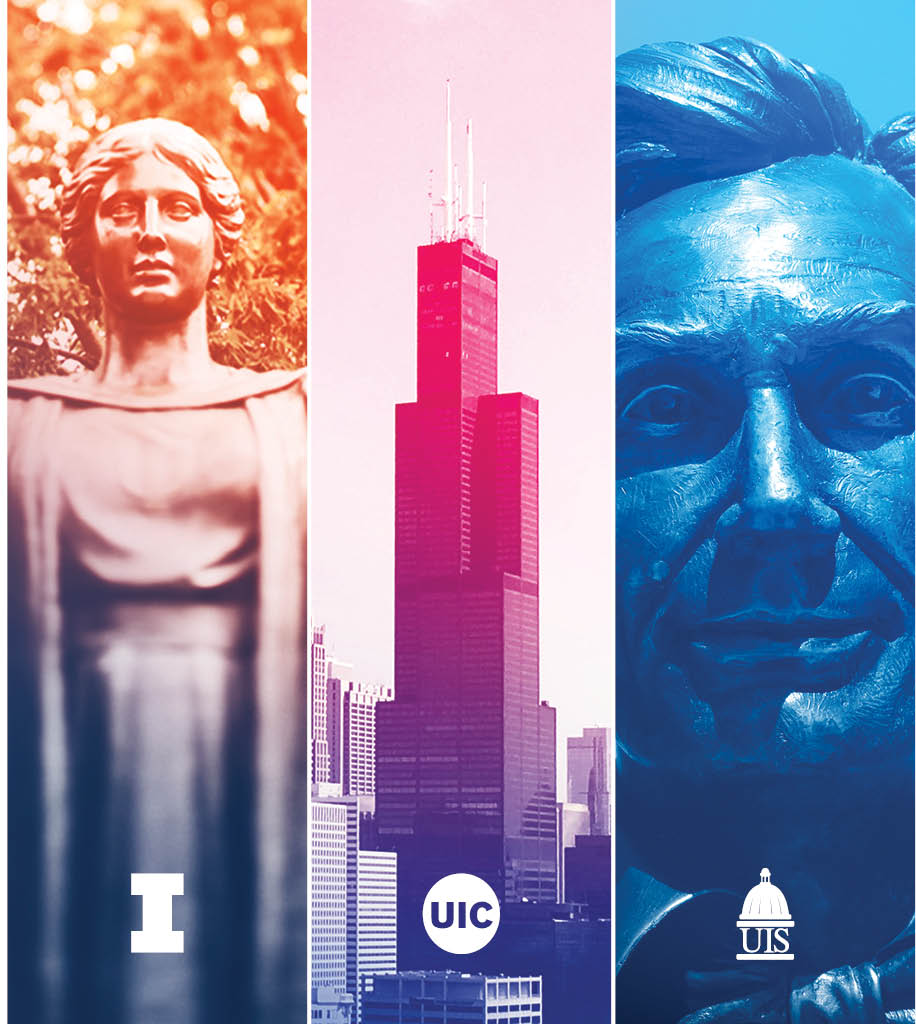 Federal Support
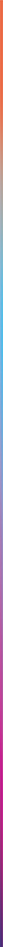 Higher Education Emergency Relief Fund  (HEERF)FY2020 and FY2021
$ millions
* Includes Minority Serving Institution (MSI) payments
Does not include the Governor’s  Emergency Educational Relief Fund  (GEER): $9.8M
[Speaker Notes: UIUC is recognized as one of the most diverse research-intensive universities in the United States.
Since 2010, UIC has been federally-designated as a Minority-Serving Institution (MSI) -- a U.S. Department of Education status given to universities that serve high enrollments of racial and ethnic minority and low-income students
HEERFI 2.3M
HEERFII 3.2 M
HEERFII 5.5 M
Total 11.0 M]
Uses of Institutional and MSI Funds, FY20 and FY21
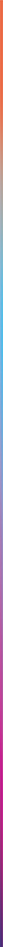 $ Millions
$29.5M expended FY20
$74.4M expended in FY21
$85.3M deferred to FY22
$189.2M  Institutional + MSI
$103.9M Expended FY20+FY21
MSI -Minority Serving Institution
[Speaker Notes: Estimates provided by universities 

Total financial costs exceeded $330M]
Federal & State Funding for Hospital & MSP
Federal Provider Relief Fund (CARES Act)

General Distribution for COVID-related expenses and lost revenue:                   $15.2 million  (FY20)

High Impact Distribution to hospitals with large volume of COVID inpatients:  $17.8 million  (FY20)
					 $17.8 million  (FY21)	

Safety-net Distribution to hospitals who care for vulnerable populations:         $43.1 million  (FY21)

Phase 4 General Distribution for COVID-related expenses and lost revenue:     $  1.6 million  (FY22)

Illinois HFS Provider Stability Fund
State allocation of CARES Act funds for distribution to Medicaid providers 
    to help offset COVID-related expenditures

Distribution to Hospital in December 2020:       			                   $28.3 million  (FY21)

		TOTAL Received from Federal and State sources:                 $123.8 million
14
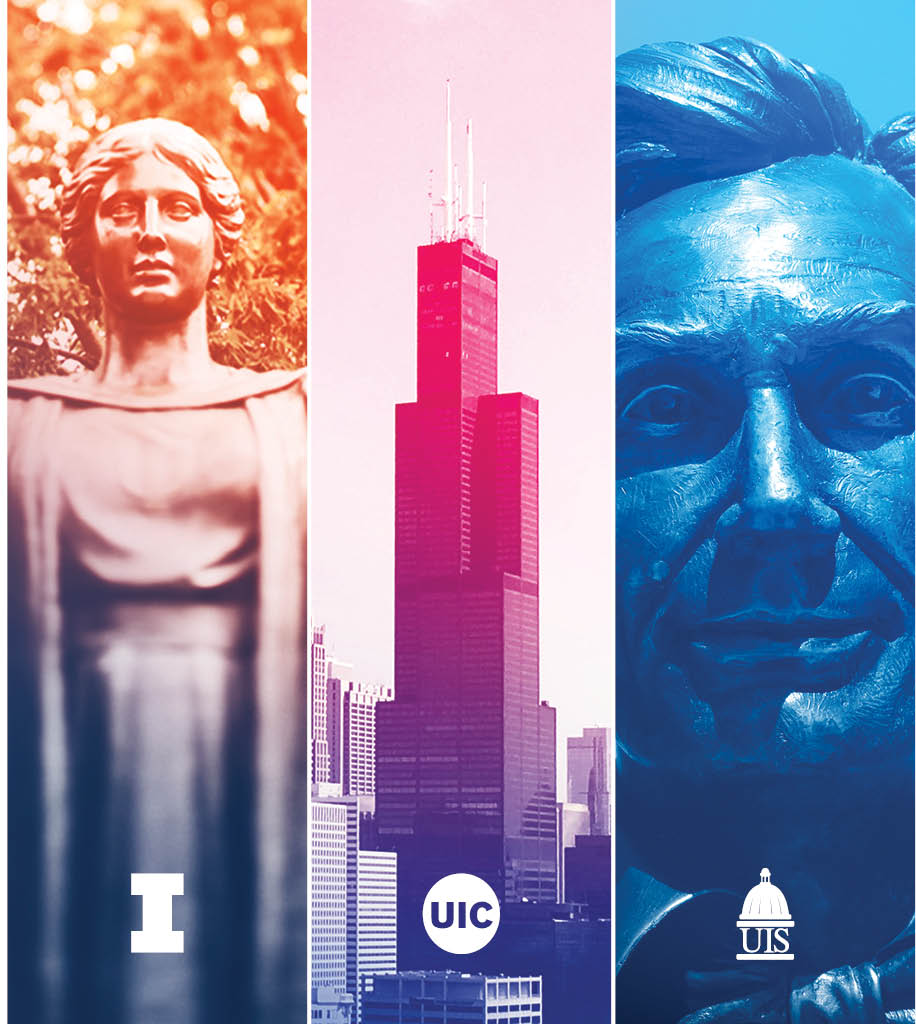 Moody’s Upgrades Rating from A1 to Aa3
Rating Action: Moody's upgrades University of Illinois' ratings; outlooks stable
08 Dec 2021
Moody's Investors Service has upgraded the following University of Illinois (U of I) ratings; issuer rating to Aa3 from A1; Auxiliary Facilities System Bonds (AFS) to Aa3 from A1; Certificates of Participation (COPS) to Aa3 from A1; Academic Lease Revenue Bonds to Aa3 from A1; South Campus Bonds to A1 from A2; and Health Services Facilities System (HSFS) bonds to A3 from Baa1. Total direct debt outstanding at the end of fiscal 2020 was approximately $1.5 billion. The outlook for University of Illinois is stable.
RATINGS RATIONALE
The upgrade of University of Illinois' ratings reflects continued favorable operating performance, further balance sheet growth, and strong enrollment despite operating volatility caused by the pandemic. These organic improvements were supplemented by significant federal pandemic support and strong investment returns, leading to material EBIDA accretion and balance sheet improvement with debt remaining relatively modest. The upgrades also reflect the State of Illinois' (Baa2/stable) own improved fiscal and financial position, supporting Moody's expectations of continued steady and on-time operating support to the university, whose dependance upon the state in terms of operating funds is about 30%.  ………..
Source: https://www.moodys.com/research/Moodys-upgrades-University-of-Illinois-ratings-outlooks-stable--PR_907470368
[Speaker Notes: Aaa   Aaa abligations rated Aaa are judged to be of the highest quality, with minimal risk. 
Aa1, Aa2, Aa3    Obligations rated Aa are judged to be of high quality and are subject to very low credit risk. 
A1, A2, A3       Obligations rated A are considered upper-medium-grade and are sub­ject to low credit risk.]
Current U of I System Ratios to Peer Institution Medians
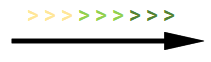 Notes:
* The University’s FY 2021 ratios are compared to Moody’s FY 2020 Medians
** On December 8th, 2021, the Moody’s rating agency upgraded the University’s AFS rating to ‘Aa3’ from ‘A1’.
*** These ratios are calculated based on the University of Illinois System FY 2021 draft financial statements, which includes         operating and non-operating revenues and expenses of the three universities, the AFS and UI Health system.          FY 2017 to 2020 data calculated by Moody’s.  FY 2021 data calculated by the Office of Capital Financing and actual Moody’s results may vary.
Quality  Increase
Factors Impacting Bond Rating
Quantitative Factors	Qualitative Factors
Revenue Growth
Operating Margin
Cash Flow
Debt Service Coverage
Liquidity
Overall Financial  Resources
Overall Reputation
Student Demand
Market Position
Governance
Capital Planning
Federal and State Policies  Macroeconomic Conditions
18
Three large-scale and unpredictable events in 12 years have required careful financial management
2008-2010
2015-2017
2020-202X
Great Recession
Leadership Transitions
State Budget Shortfalls
$500 million State of Illinois receivables
Stewarding Excellence and Cost Reduction Committee Initiatives
Furloughs – LayoffsVoluntary Retirement Programs
State of Illinois Budget Impasse
Exceeded $450 Million Shortfall
Budget Reductions and Cash Rescissions
Budget and Financial System Enhancements
Pandemic 
Negative Financial ImpactExceeded   $330 Million for Universities and  $127 Million for Hospital
Voluntary Retirement Programs
Federal Support
Budget Reductions and Cash Rescissions
Accelerate Efficiency and Organizational Effectiveness Initiatives
Comprehensive and Collectives Strategies to Address Budget Challenges
Reduce Redundancies
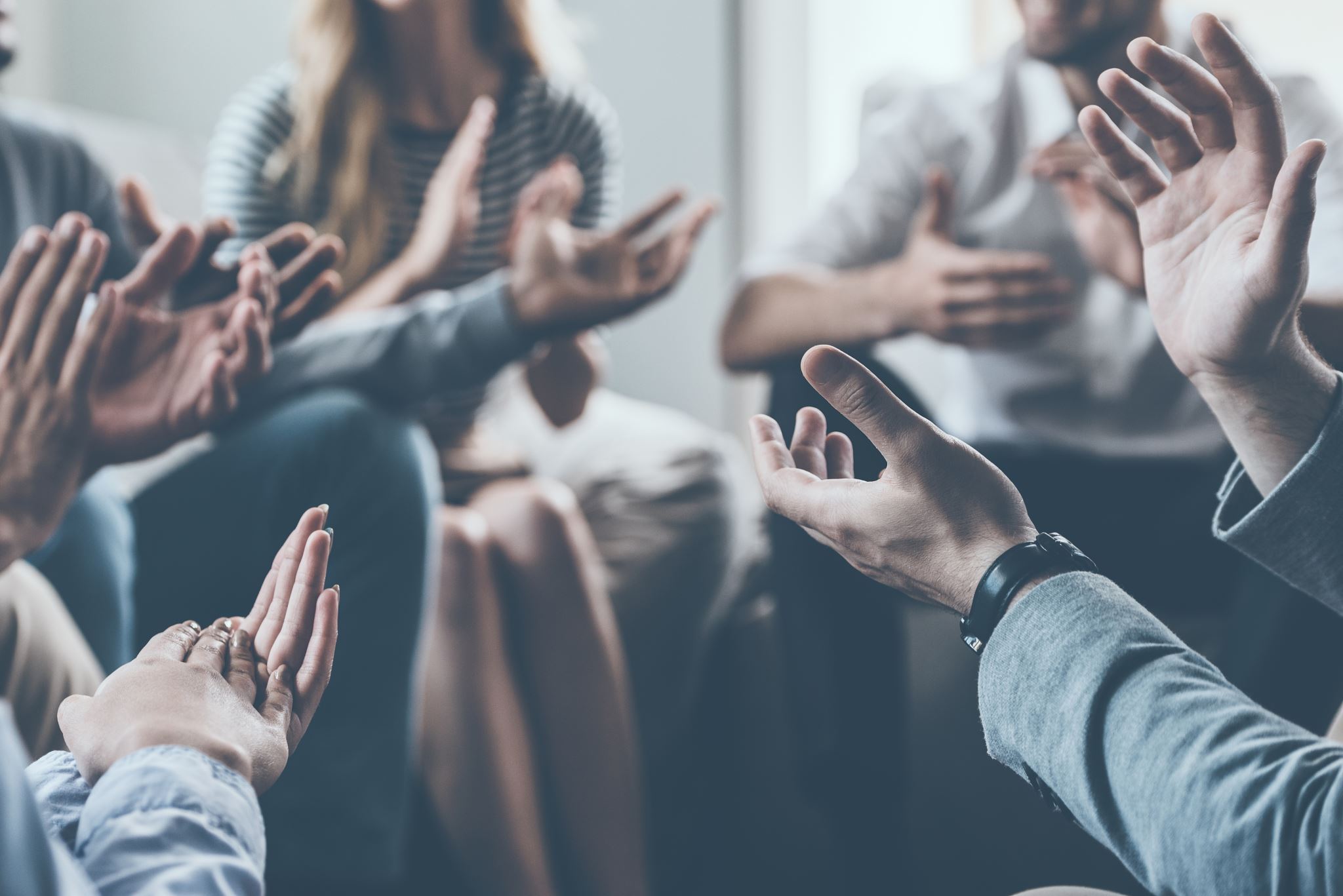 Thanks to Faculty, Staff, and Students Across the System for their Careful, Comprehensive,  and Diligent Efforts to Help Navigate the Impact of the Pandemic.